Science communication about Arctic research
Module prepared by Prof. Jan Borm,
UVSQ/Université Paris-Saclay
Lesson 4: targeting different audiences – adapting content
Different audiences – need to adapt content and presentation
Age groups : young people, adults, senior citizens
Academic/non Academic
Institutional stakeholders
NGOs
Industry and Business
General Public: at local, regional, national, international level
Use of different media (social media: e.g. Facebook no longer used by young people in Western Europe, young people in general tend not to consult institutional websites unles they have to…)
2
Some examples: ERIS
Erasmus+ project ERIS – Exploitation of Research Results in School
https://eris-project.eu/index.php/en/2017/09/20/lessons-in-english-for-upper-secondary-schools/
The aim of the project was to increase the interest of students in lower and upper secondary schools in mathematics and science, and the choice of a scientific career. Thanks to the development, pilot implementation and dissemination of educational packages and methodological materials, research results are being exploited in the education systems of 3 European countries. The project is dedicated to teachers of mathematics and science, as well as their students aged 13-19. The materials created within the project were tested by teachers in 65 schools in Poland, Romania and France.
3
ERIS
During the testing phase, teaching materials (10 packages) in national languages and in English for students in lower and upper secondary schools have been prepared. The packages have been tested in selected schools in each partner country. Packages have been then adapted to the needs of end-users: teachers and students, according to the results of evaluation surveys.
During the dissemination phase, all participating schools in the partner countries, but also elsewhere in Europe, had the opportunity to freely participate in the project. They used the packages during their lessons and took part in the webcasts of online lessons conducted by scientists in the project’s national languages and in English.
4
ERIS
Examples of lessons available online:
LIDAR basic
LIDAR extended
MIMOSA basic
MIMOSA extended
POLAR LOWS basic
POLAR LOWS extended
5
EDU-ARCTIC (Horizon 2020 project)
EDU-ARCTIC - Engaging students in STEM education through Arctic research

https://edu-arctic.eu
Teaser: https://www.youtube.com/c/EDUARCTIC
The primary goal of EDU-ARCTIC is to encourage interest in science, technology, engineering and mathematics (STEM) education among students between the ages of 13 and 20. It aims to do this by providing an innovative and attractive educational programme accessible to schools all across Europe.
The project also aims to establish strong links between the research and education communities by connecting schools participating in the project to scientists at Arctic research stations and research institutes throughout Europe.
6
EDU-ARCTIC
Students participating in the project will have a unique possibility to get to know what scientific careers are like and learn more about different research disciplines while learning how to apply the scientific method and learn crucial problem-solving skills.
The project will also
Allow students to better understand the role of scientific research in the modern world, scientific messages and scientific language;
Increase their knowledge about nature, geography, natural resources, history, social science, political science;
Raise awareness about environmental issues and climate change;
Encourage young people to choose STEM careers;
7
EDU-ARCTIC
EDU-ARCTIC Launches Online Lessons and First Arctic Competition 
Details Published: 17 January 2017Newsletter n°1, 11 January 2017
Content
 1.    Welcome!  2.    Your online newsletter  3.    Online lessons begin  4.    Introductory webinar 5.    Arctic competitions launched  6.    Spreading the word about EDU-ARCTIC
https://edu-arctic.eu/newsletters/2017/50-edu-arctic-launches-online-lessons-and-first-arctic-competition
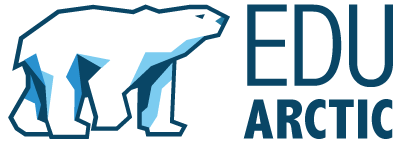 8
EDU-ARCTIC Monitoring system mobile app.
That was the purpose of creating EDU-ARCTIC Monitoring System mobile app: to engage students more directly in citizen science, to facilitate process of sumbission of measurements, to make it more fun by allowing adding photos. We want to enlarge our citizen science network as widely as possible. 
Also, never again will you forget to add a measurement – the app will remind you each Monday. First snow, first flowers, first birds coming back from wintering sites – nature is such a fascinating object for observation! Learn for yourself! They say that for every hour spent training citizen scientists, we get NINE hours of data collection back, so it’s definitely worth it!
9
NUNATARYUK - https://nunataryuk.org
NUNATARYUK brings together world-leading specialists in natural science and socio-economics to: develop quantitative understanding of the fluxes and fates of organic matter released from thawing coastal and subsea permafrost; assess what risks are posed by thawing coastal permafrost, to infrastructure, indigenous and local communities and people’s health, and from pollution; use this understanding to estimate the long-term impacts of permafrost thaw on global climate and the economy.
NUNATARYUK will be guided by a Stakeholders’ Forum of representatives from Arctic coastal communities and indigenous societies, creating a legacy of collaborative community involvement and a mechanism for developing and applying innovative evidence-based interventions to enable the sustainable development of the Arctic.
10
NUNATARYUK - blogs
PeCaBeau - Station after station after station....
Written by Michael Fritz, Alfred Wegener Institute Published: 12 October 2021Field Blogs  Canadian Arctic Coast
Sixteen hours of daylight. This was the beginning of our trip. We have now arrived at about nine hours. As quickly as an arctic summer begins, it is also over again. However, this does not detract from the work on board. Electricity, light and heat are available in virtually unlimited quantities. While the crew works separately in two 12-hour shifts, our alarm clock rings whenever a station is due. The work in our PeCaBeau project takes place exclusively in the Beaufort Sea. This leads to a concentration of work in the area. Sometimes it takes only two hours to drive from the end of one station to the next. Sometimes there is hardly any time to get the equipment and tools ready for use again.
11
Activity in pairs
Activity in pairs: 
discuss outlined questions and gather results:
 how to communicate about the impact of climate change in the Arctic to young students at:
Primary
Lower secondary
Upper Secondary Level
Themes: melting ice, permafrost, polar lows, impact of climate change on Arctic societies
12